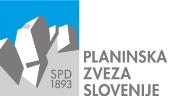 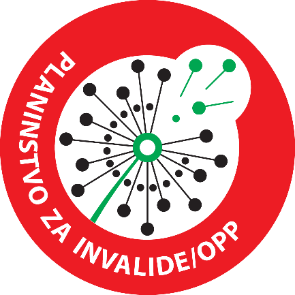 Vpliv akcij odbora Planinstvo za invalide/OPP na prostovoljstvo in položaj prostovoljcev v družbi

Jurček, Marjeta, Daša


„Inkluzija je proces pri katerem se učimo živeti drug z drugim“
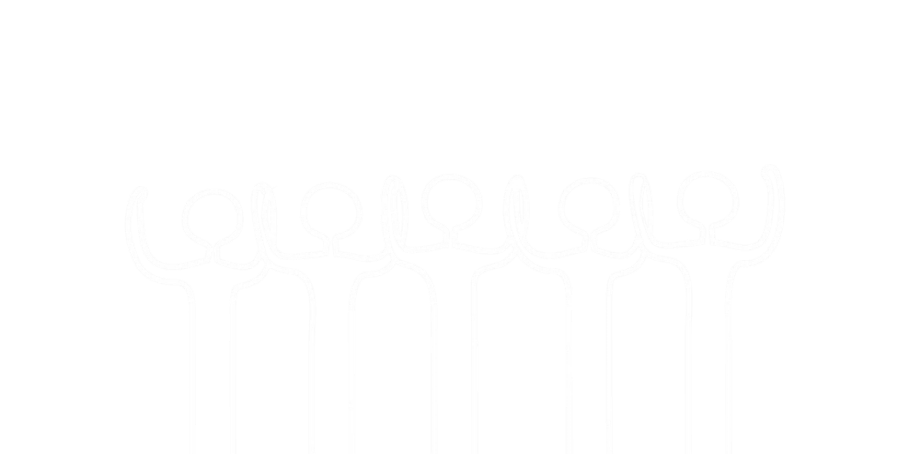 12. Slovenski kongres prostovoljstva
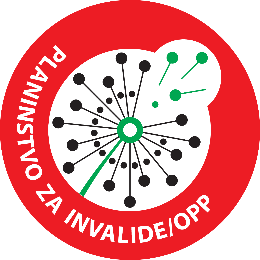 Inkluzijski pohodi,
Usposabljanje,
Prostovoljci,
Dnevnik in planinec,
Priročnik in planinec,
Povezovanje na vseh nivojih,
Socialni mediji, članki, promocija,
Soustvarjanje „politik“ na lokalni in nacionalni ravni,
Učbenik in planinec v izdelavi, 
Spletna aplikacija za planinske poti za invalide/OPP in osebe na invalidskih vozičkih, mlade družine – v snovanju
Akcije
Vprašalniki 
…
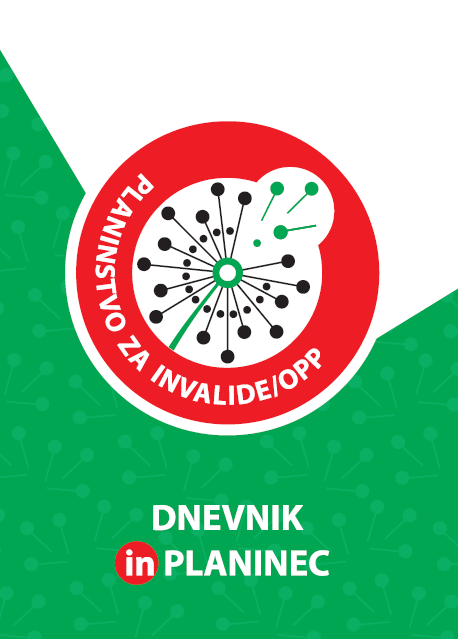 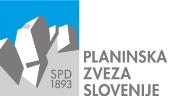 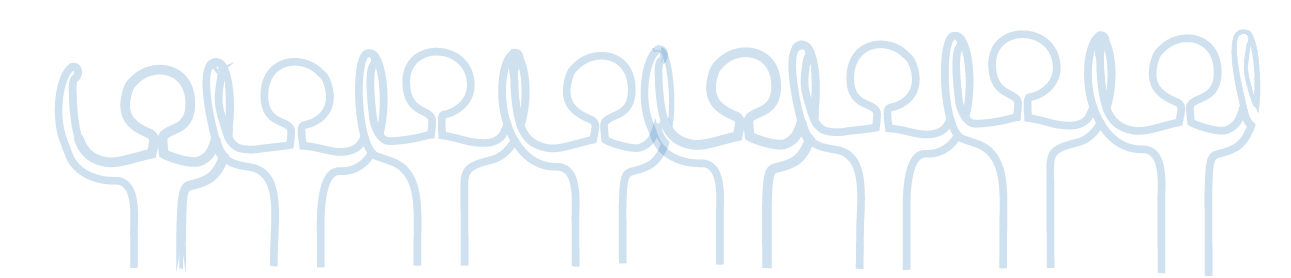 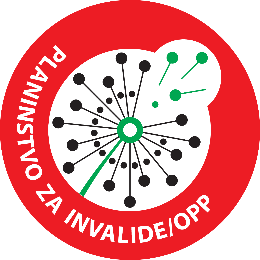 Učinek -  zaželena, pričakovana posledica kakega dela, prizadevanja

Učinek  - pojav, ki nastane zaradi učinkovanja česa na kaj SINONIMI: efekt, efektnost

VPLIV - sposobnost koga, da deluje na koga tako, da se to kaže, izraža v njegovem delu, ravnanju, mišljenju
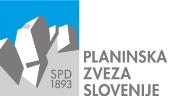 Povezujemo
Sodelujemo
Skrbimo za
Objavljamo
Razširjamo inkluzijo
Prispevamo
Odzivamo se
Smo
Organiziramo 
Spodbujamo 
Razvijamo
Povečujemo prepoznavnost
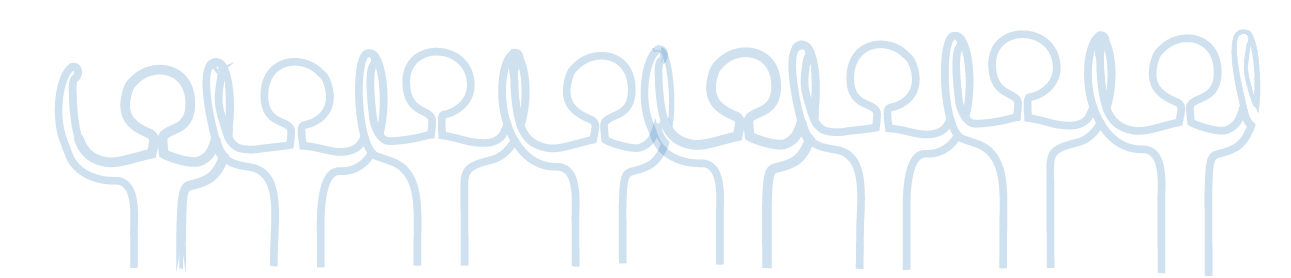 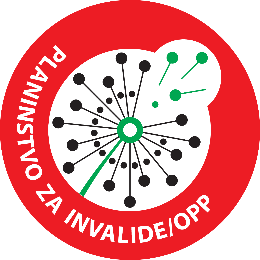 Zakaj to počnemo?
Ker nam je mar, ker in planinci zmorejo, ker želimo pokazati 
staršem, strokovnim delavcem, da zmorejo.
Kaj želimo doseči? Inkluzijo, da doživijo pohodništvo, kot način življenja.
Kaj je naš namen?
Kakšni so cilji, vizija?
Kakšne učinke želimo videti? 
Učinki, ki polnijo srce – pohodniki, srečni zadovoljni, nasmejani, sproščeni, razigrani – sprašujejo kdaj gremo spet.
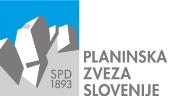 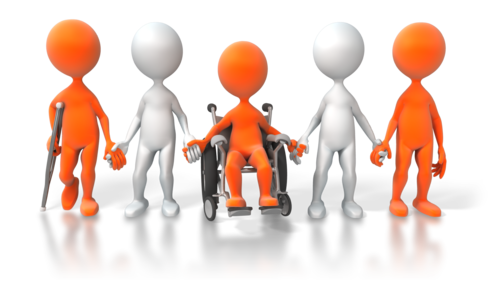 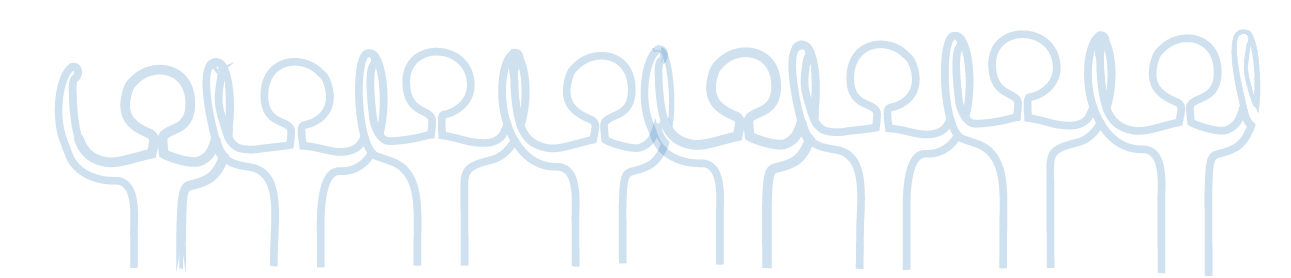 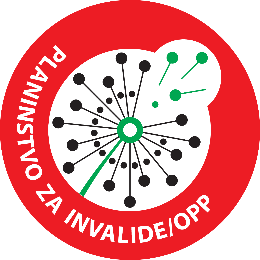 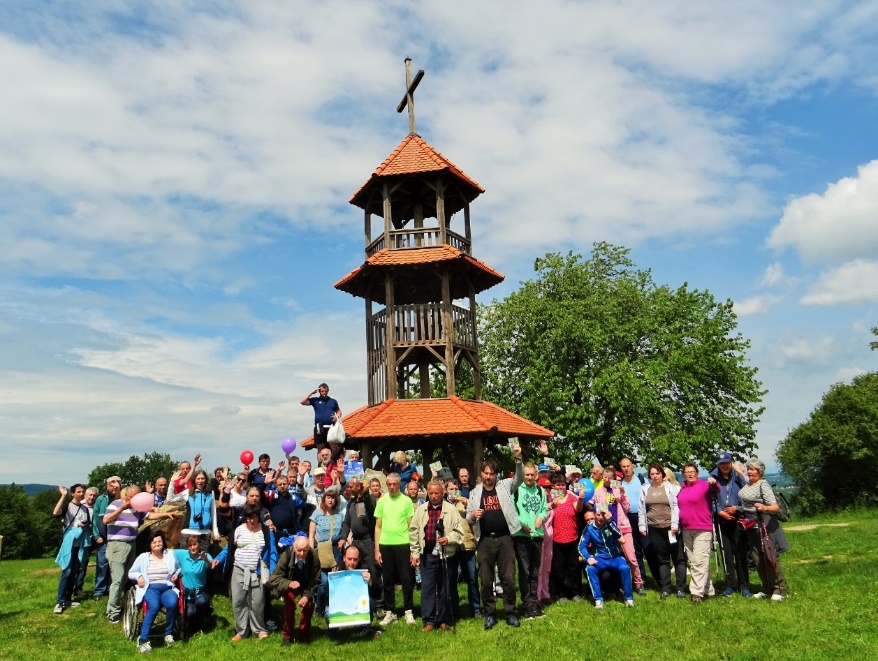 UČINKI NA
Posameznika
Organizacijo
Mreženje
Lokalno skupnost
Družbo
Državo
Razvoj
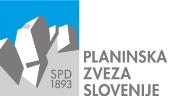 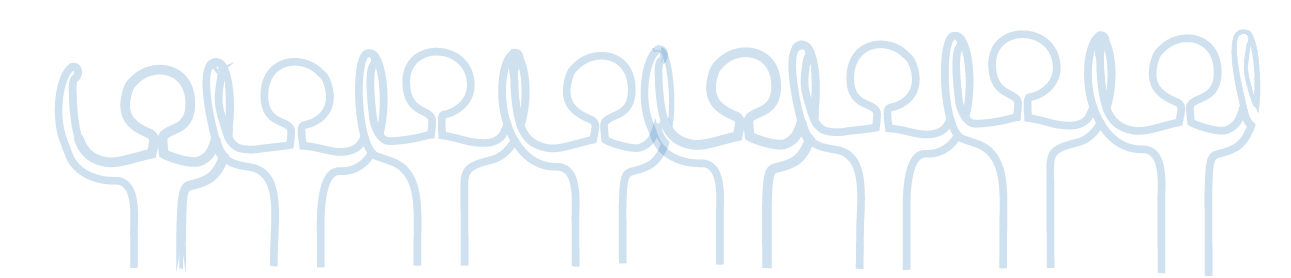 UČINKI
Socialni status 
Psihološki vidik
Dobro počutje
Prepoznavnost
UČINKI
Stopnje
 vključenosti
Zadovoljstvo
Aktivacija
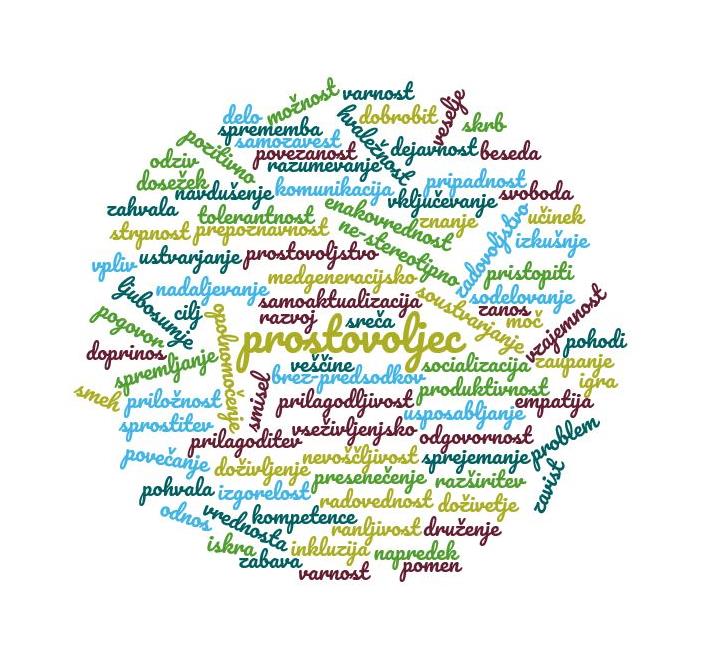 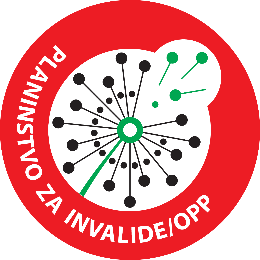 Merjenje
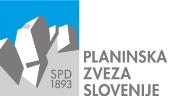 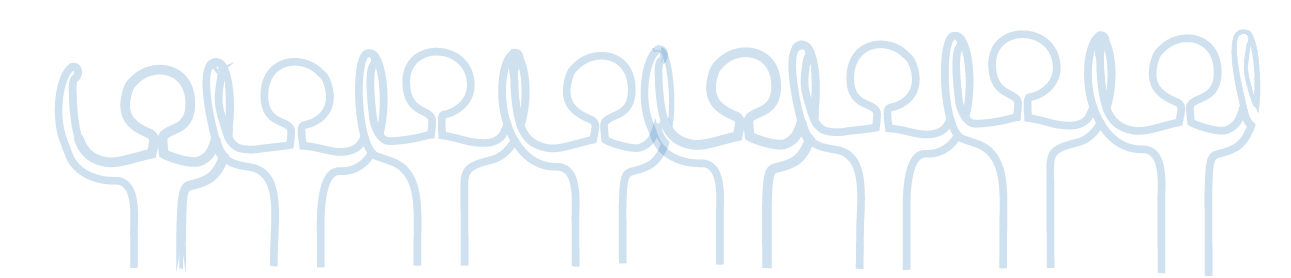 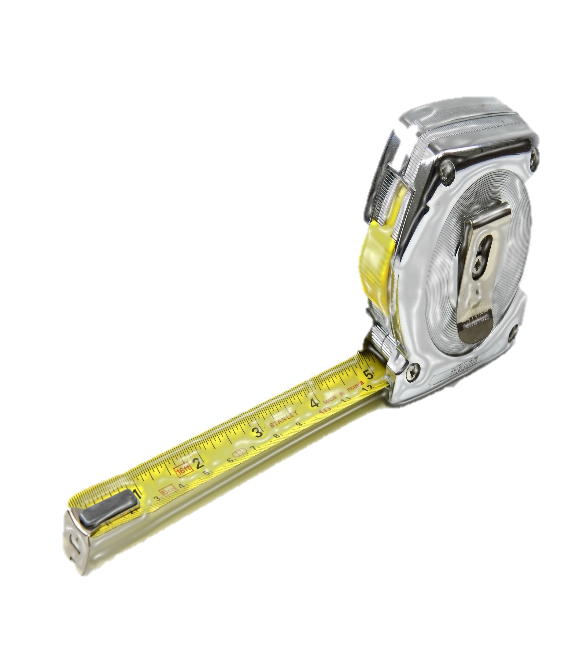 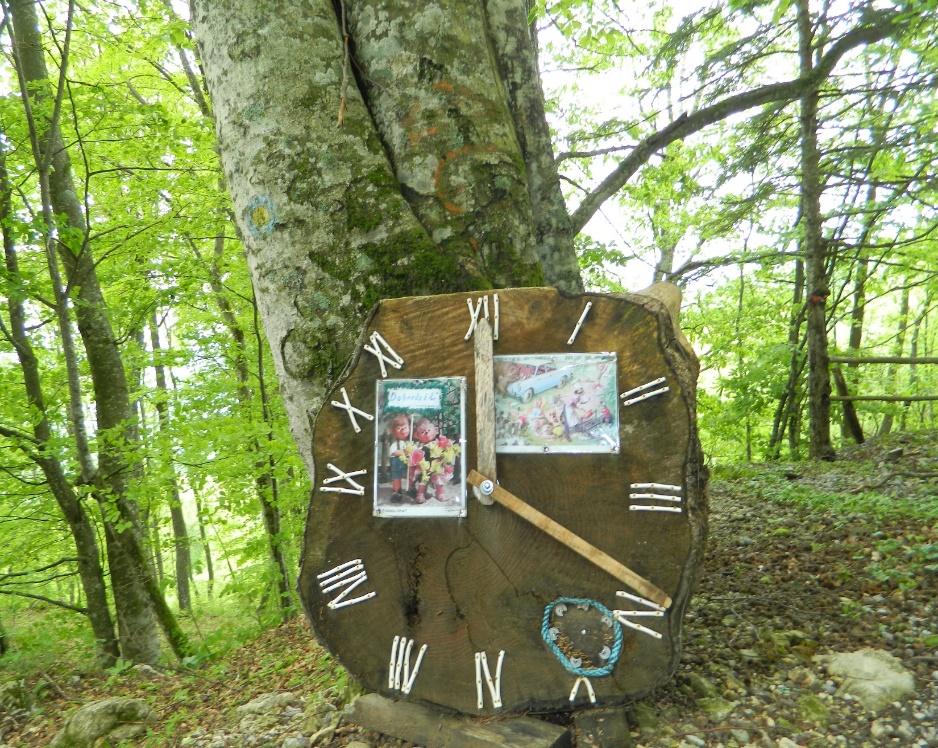 Trajnost učinkov
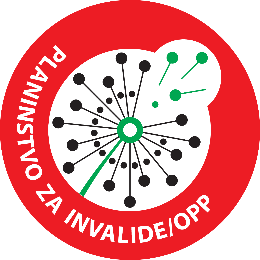 UČINKI
Prepoznavnost
Prepoznavnost v družbi
Prepoznavnost organizacije
in PLANINCI so prostovoljci (enake možnosti)
 Odnos družbe do prostovoljcev - razblinjamo stereotipe (to ne gre, tega ne zmorejo, sledi presenečenje nad tem, kar lahko dosežejo, da uživajo, se iz srca razveselijo)
Inkluzija vse zajemajoča (sprejemanje, družba, posamezne kategorije med seboj)
Vest o dejanju je kakor dež po žetvi. (lat. pregovor)
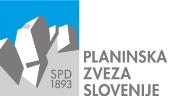 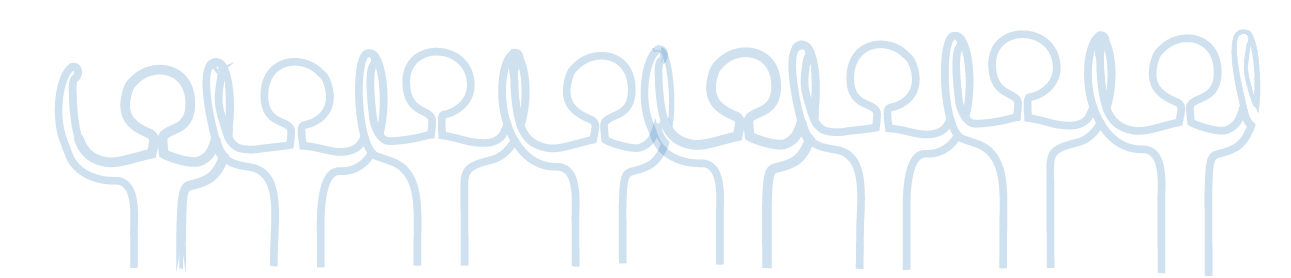 Prostovoljec pridobi
Delovne izkušnje
Samozavest
Poveča socialno mrežo
Počuti se enakovrednega
Pokaže, da zmore - smiselnost
Razširi svoje znanje
Izkušnja, ki jo pridobi je del vseživljenjskega učenja
Počuti se sprejetega, da lahko doprinese k skupnosti
Zadovoljstvo
Priznanje
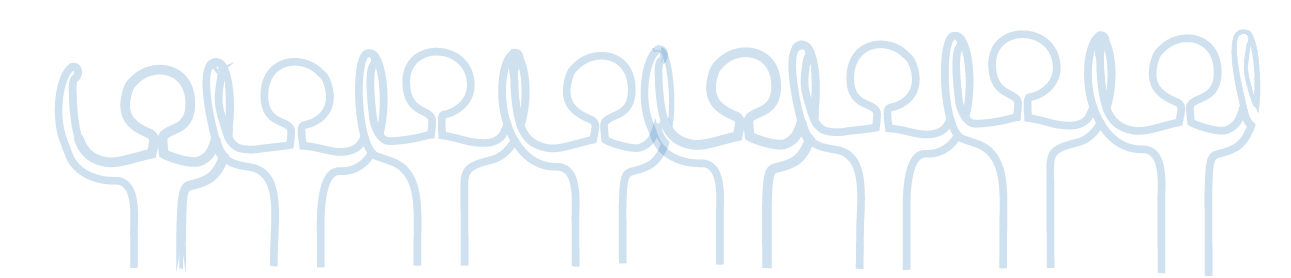 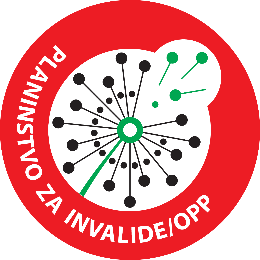 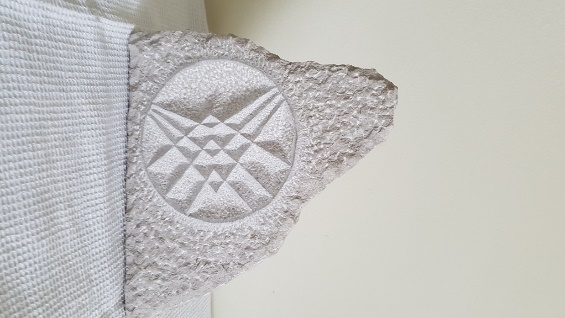 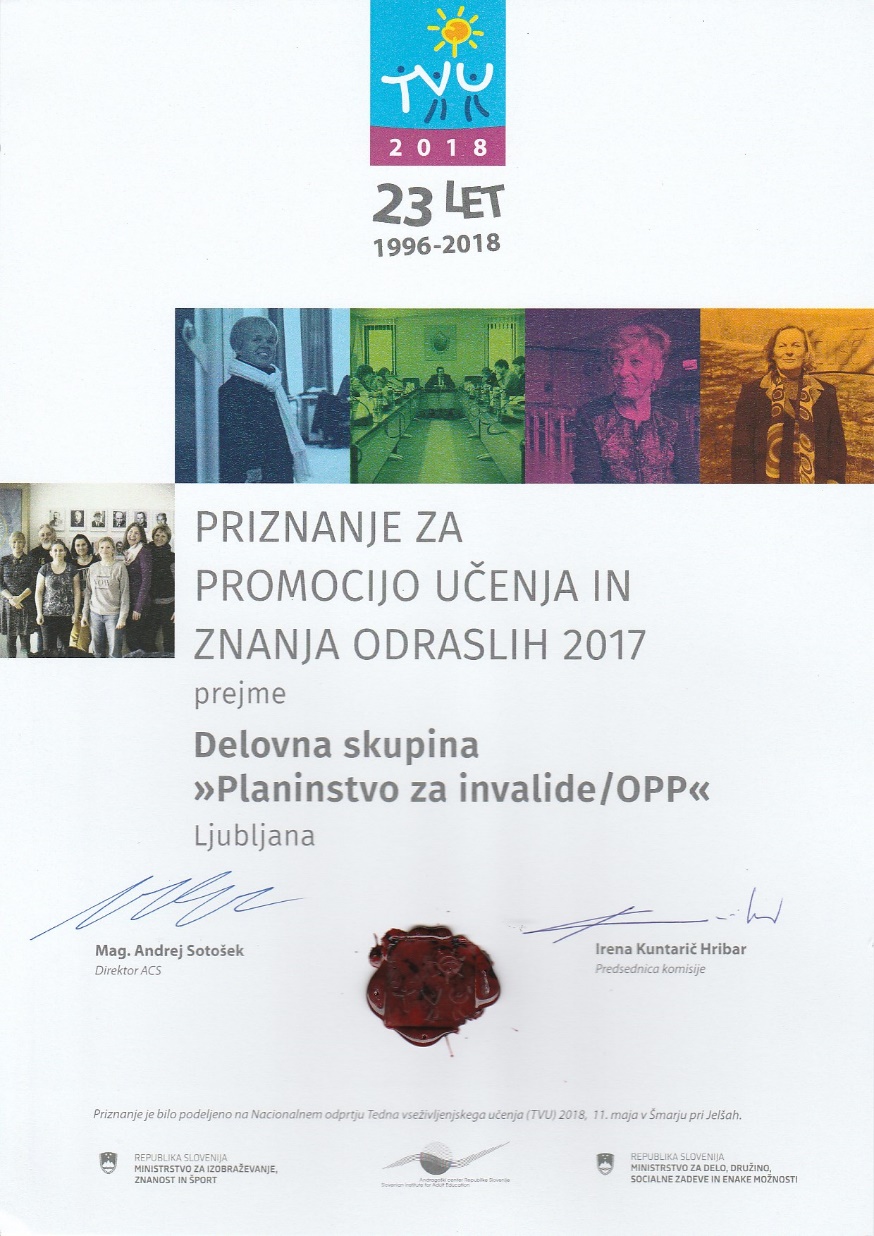 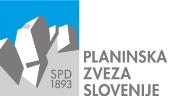 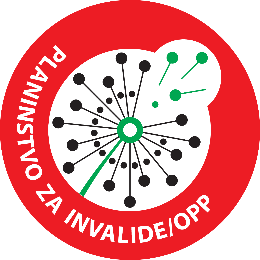 Delamo s prostovoljci in z zaposlenimi vzporedno
Interdisciplinarnost - transdisciplinarnost
Področja,  ki jih povezujemo
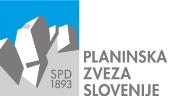 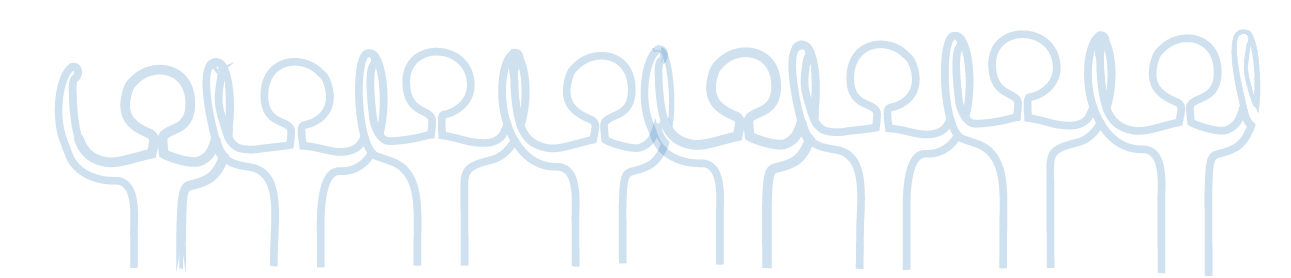 [Speaker Notes: civilna zaščita in reševanje
človek, narava in družbene vrednote
človekove pravice in civilne svoboščine
kultura in umetnost
socialna dejavnost
rekreacija in prosti čas
turizem
varstvo okolja in ohranjanje narave
vzgoja in izobraževanje
zdravje]
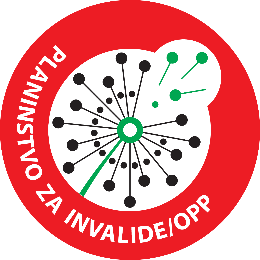 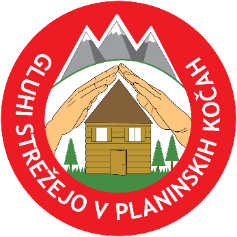 2017
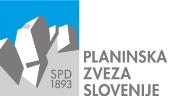 2018
2015
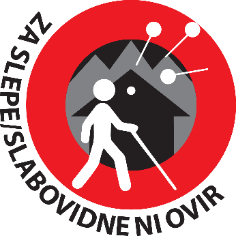 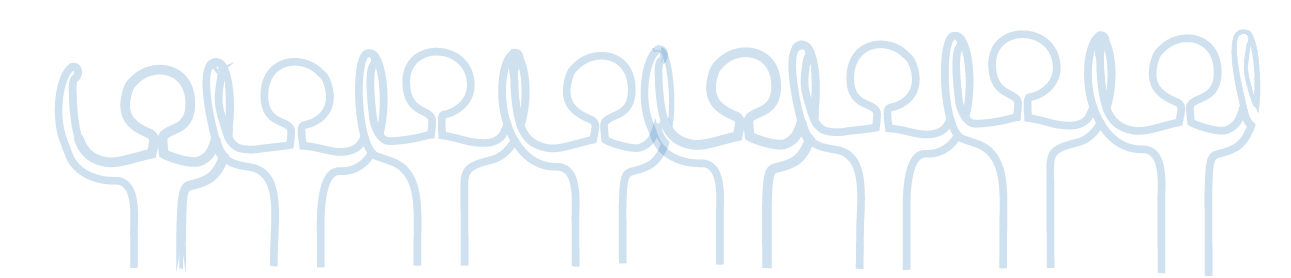 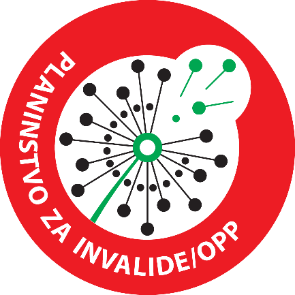 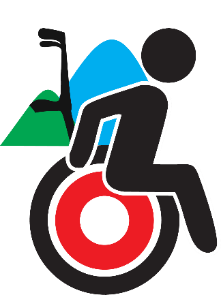 2019
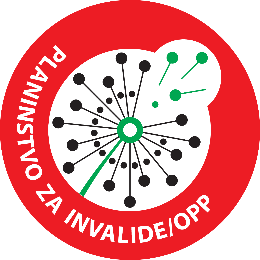 Merimo
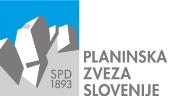 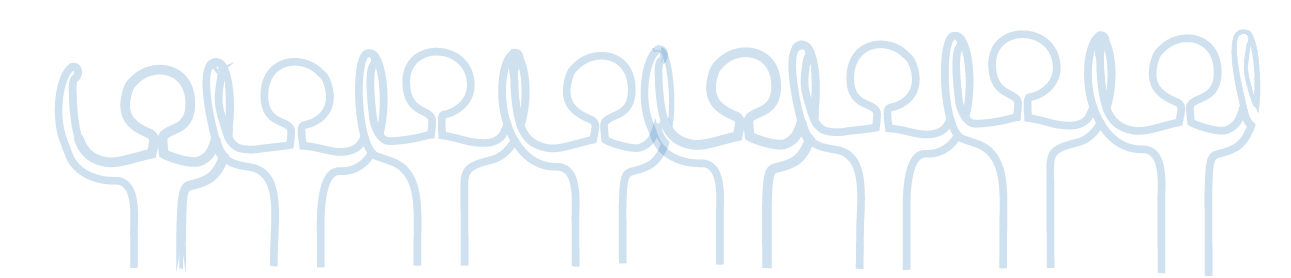 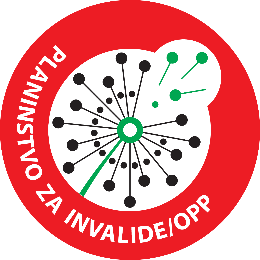 2016 –
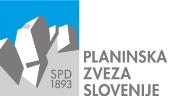 2017 –
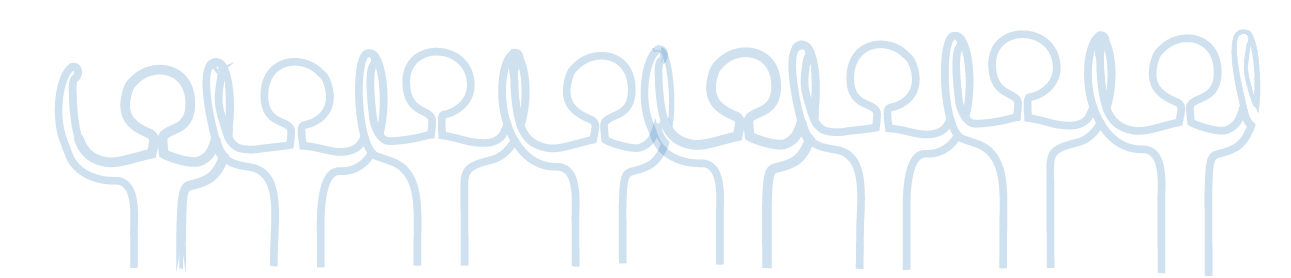 2018 –
2016-19
8596:00 ur
2019 –
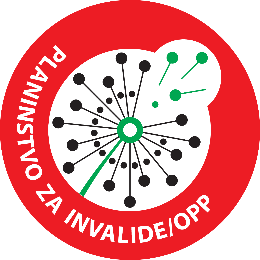 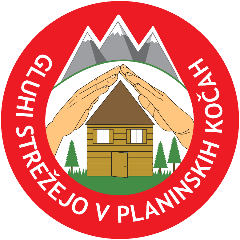 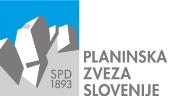 2018 –
10 koč, na vsaki 7  prostovoljcev,  20 prostovoljcev pri pripravi
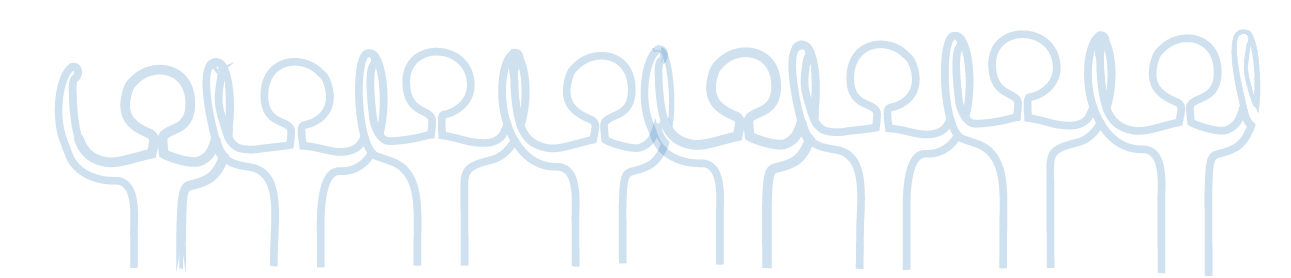 2019 –
15 koč, na vsaki 7  prostovoljcev,  21 prostovoljcev pri pripravi
2018-19
15937:15 ur
+ Za akcijo 2020 – cca 300 ur
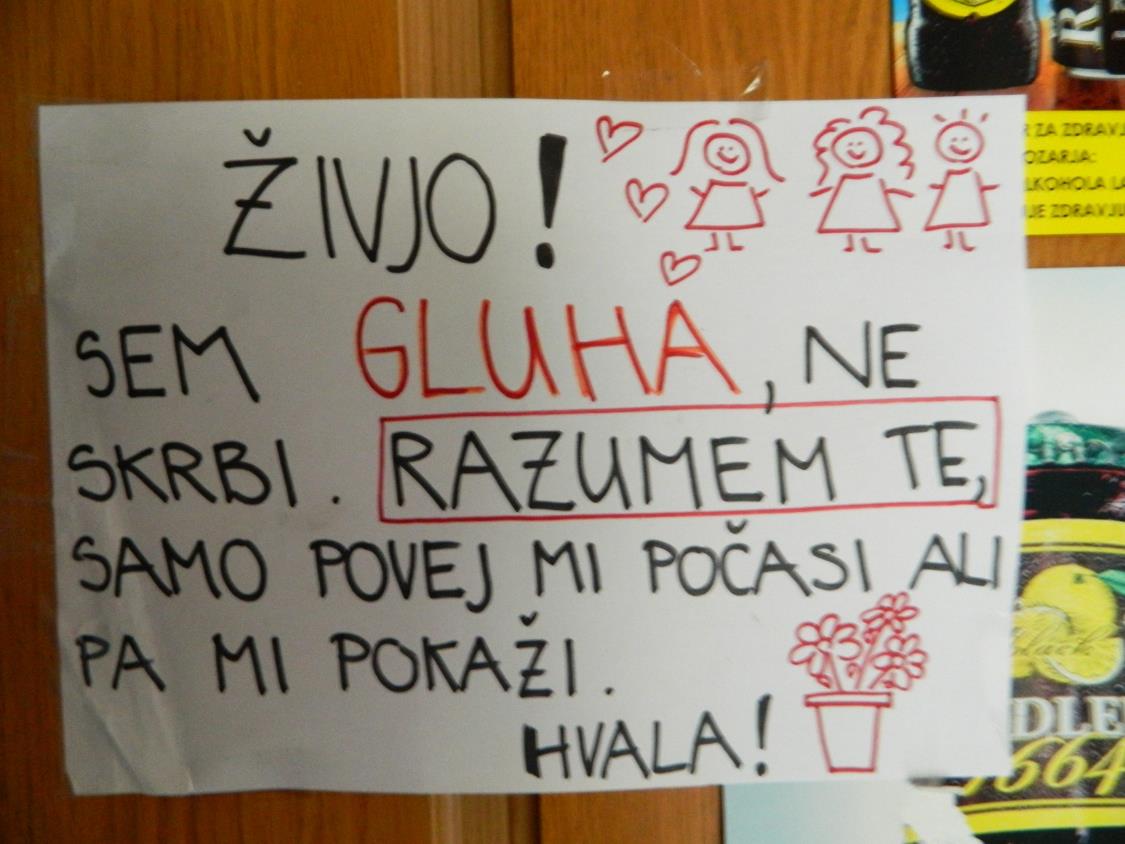 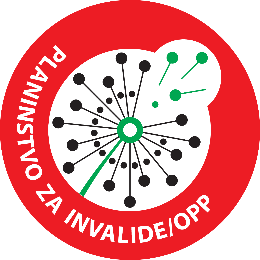 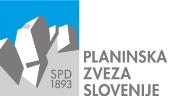 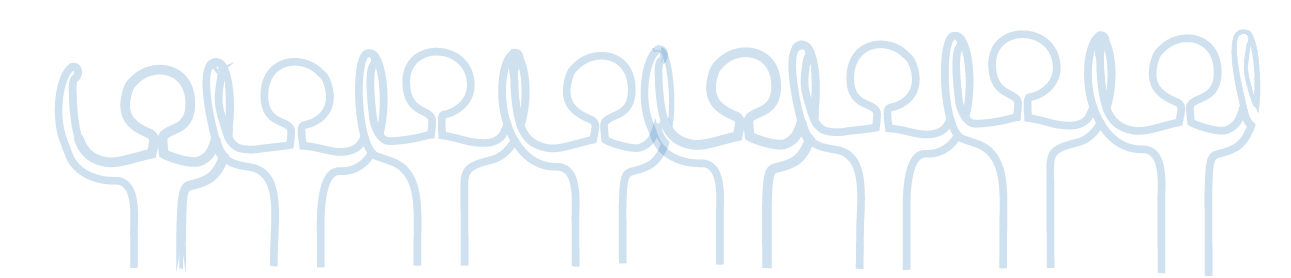 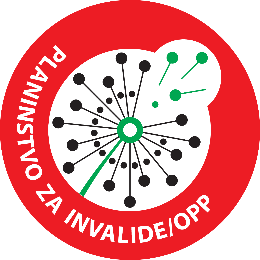 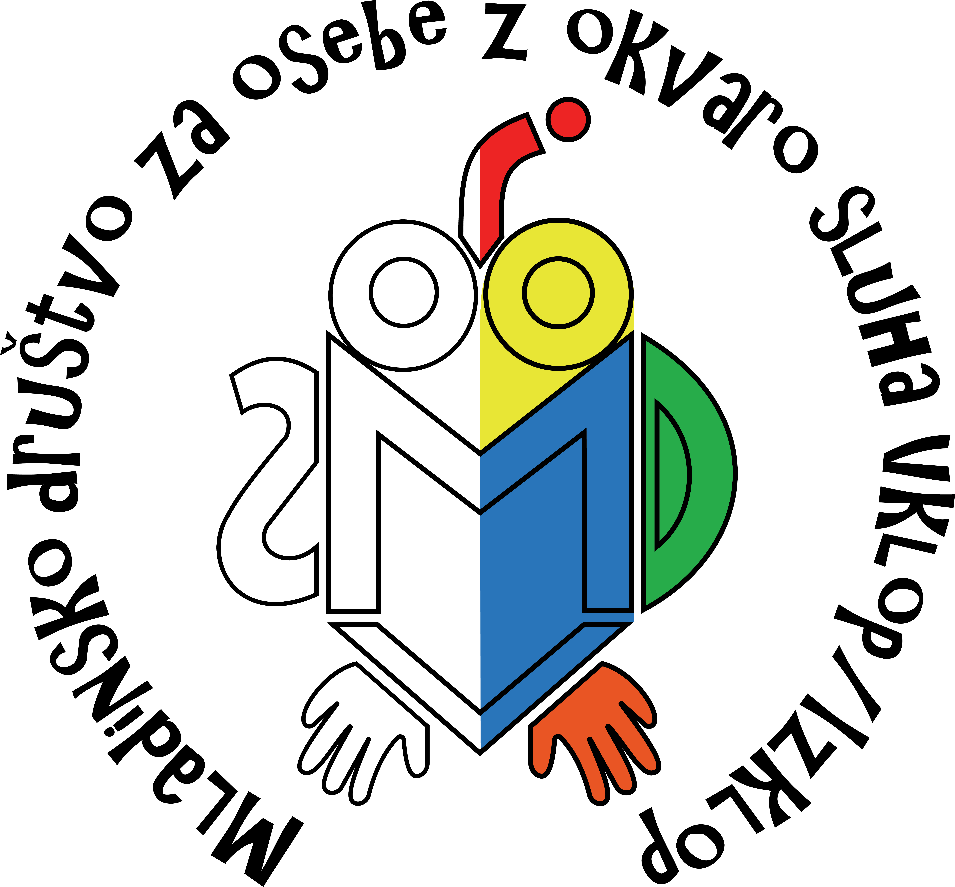 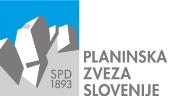 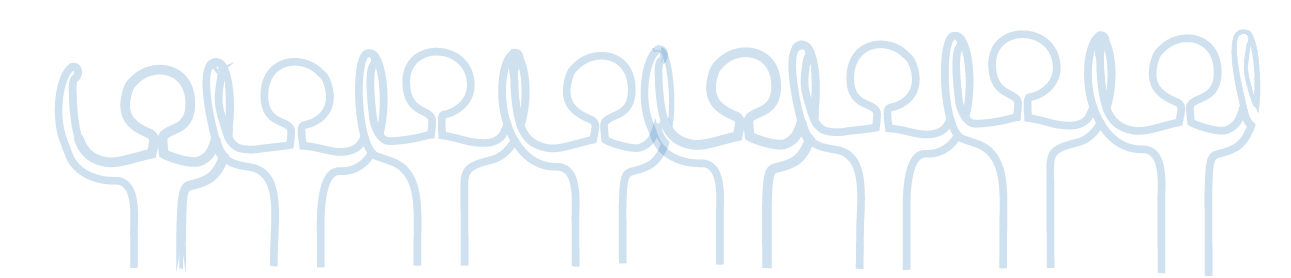 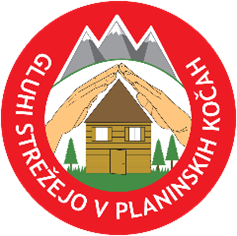 DRUŠTVO MOOSVID
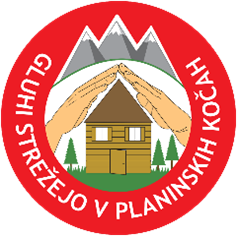 akcija
GLUHI STREŽEJO V PLANINSKIH KOČAH
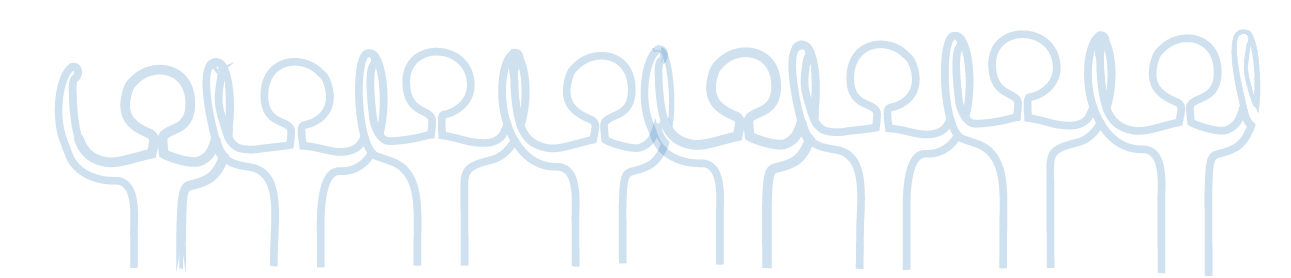 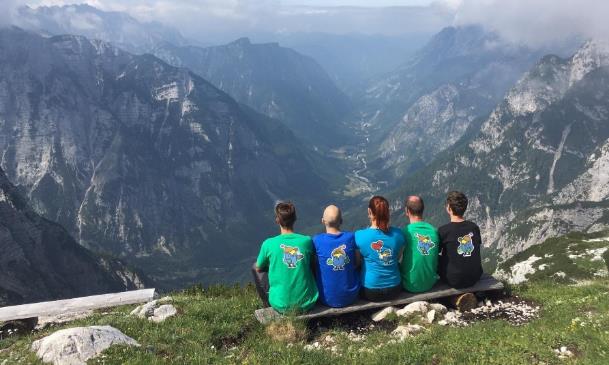 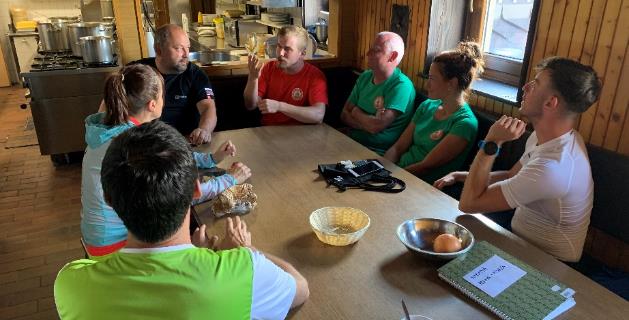 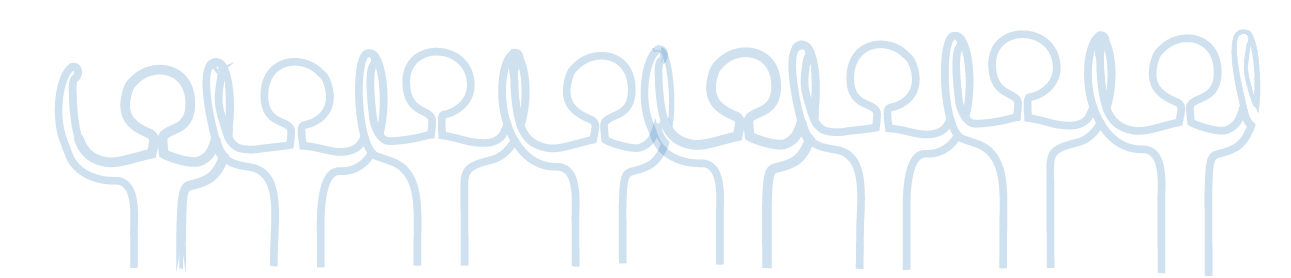 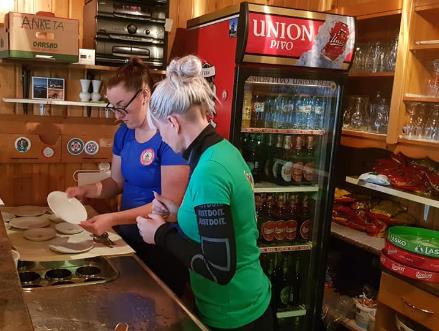 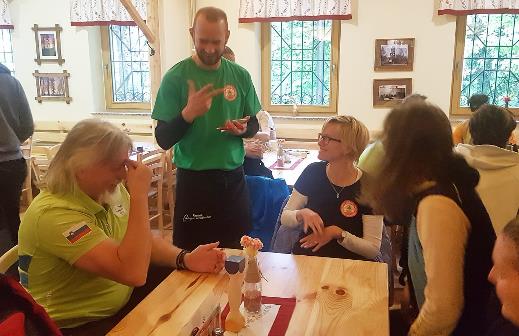 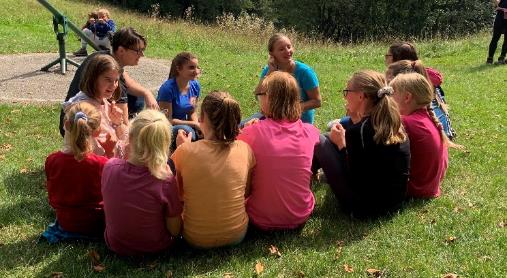 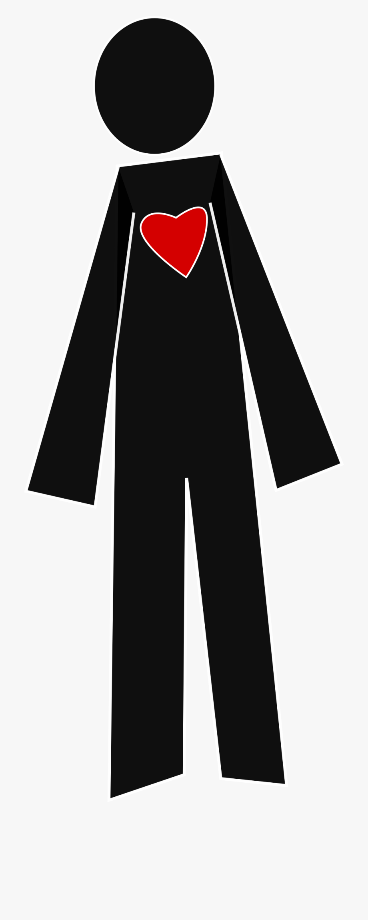 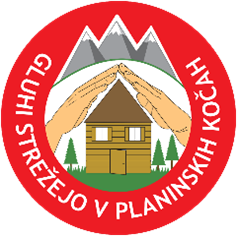 Potreba po deljenju znanj in izkušenj
Samozavest
Spoznanje – 
„Pa saj jaz to zmorem!“
Boljša samopodoba
Vodstvene kompetence
Komunikacijske kompetence
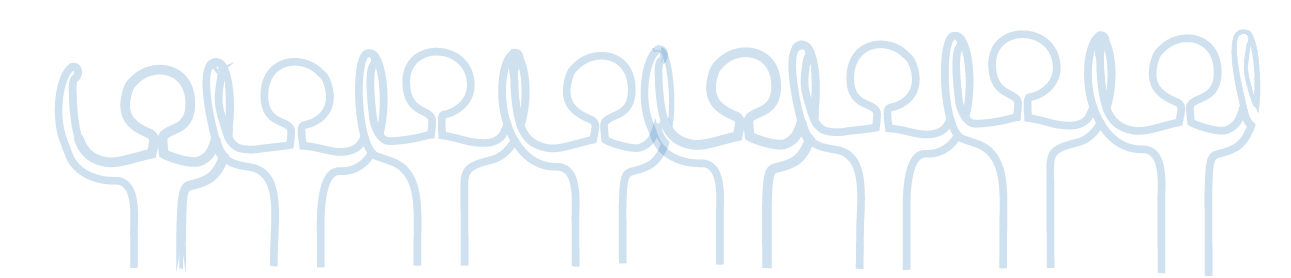 Delovne izkušnje
In še nešteto drugih kompetenc in spoznanj, ki se odvijajo/razvijajo v posamezniku ….
Spoznavanje svojih sposobnostih in svoje identitete
OBSTAJAM.
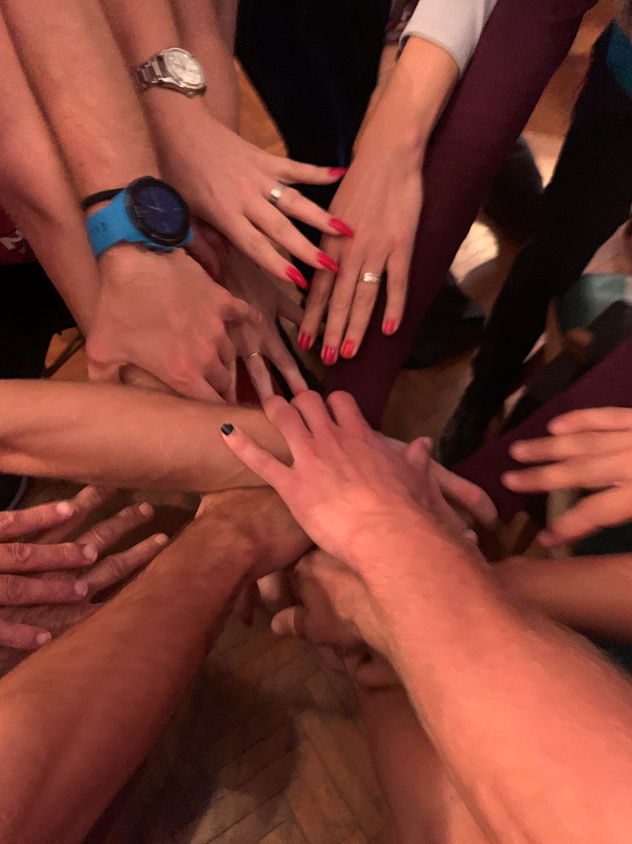 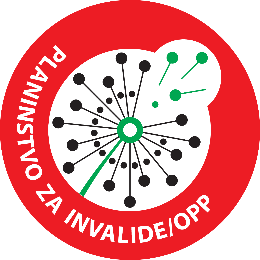 @gluhistrezejo
        @mgnslovenija
        @inplaninec
        
         @INplaninec
         @gluhistrezejo

          gluhi strezejo  
          moosvid
          inplaninec
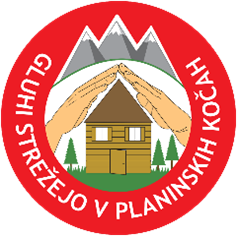 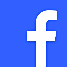 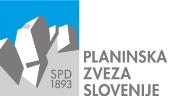 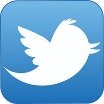 Vse kar se moramo odločiti je, kaj storiti s časom, ki nam je dan.
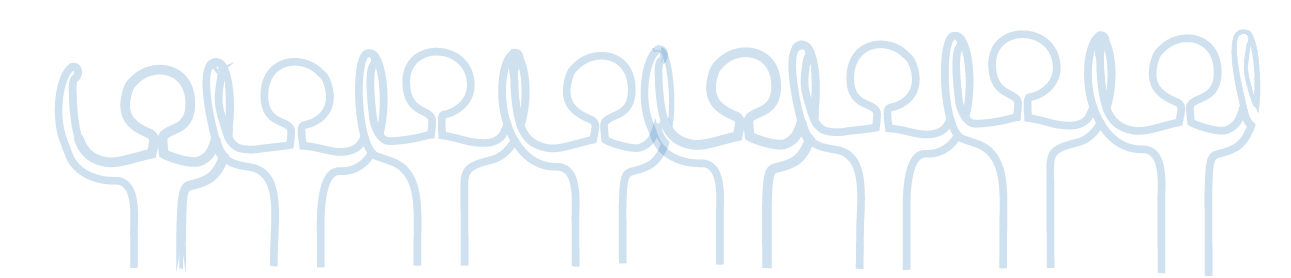 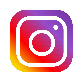 HVALA ZA VAŠO POZORNOST!
www.pin-opp.pzs.si
pin-opp@pzs.si     -  gluhistrezejo@gmail.com